VLAN
Выполнил: студент группы K4113c Устинов Алексей Николаевич
Санкт-Петербург
2022
VLAN
VLAN – (аббр. от англ. Virtual Local Area Network) виртуальная локальная компьютерная сеть.
Представляет собой группу хостов с общим набором требований, которые взаимодействуют так, как если бы они были подключены к широковещательному домену независимо от их физического местонахождения.
VLAN имеет те же свойства, что и физическая локальная сеть, но позволяет конечным членам группироваться вместе, даже если они не находятся в одной физической сети.
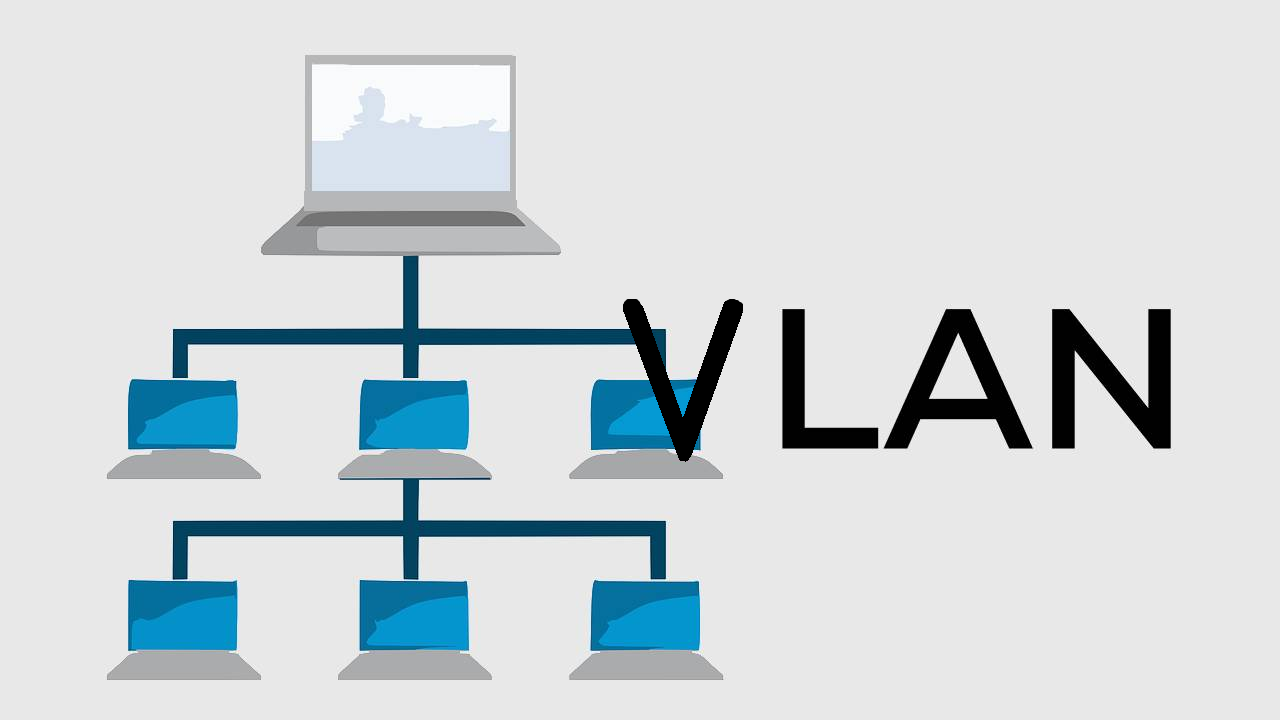 Проблемы которые решает VLAN
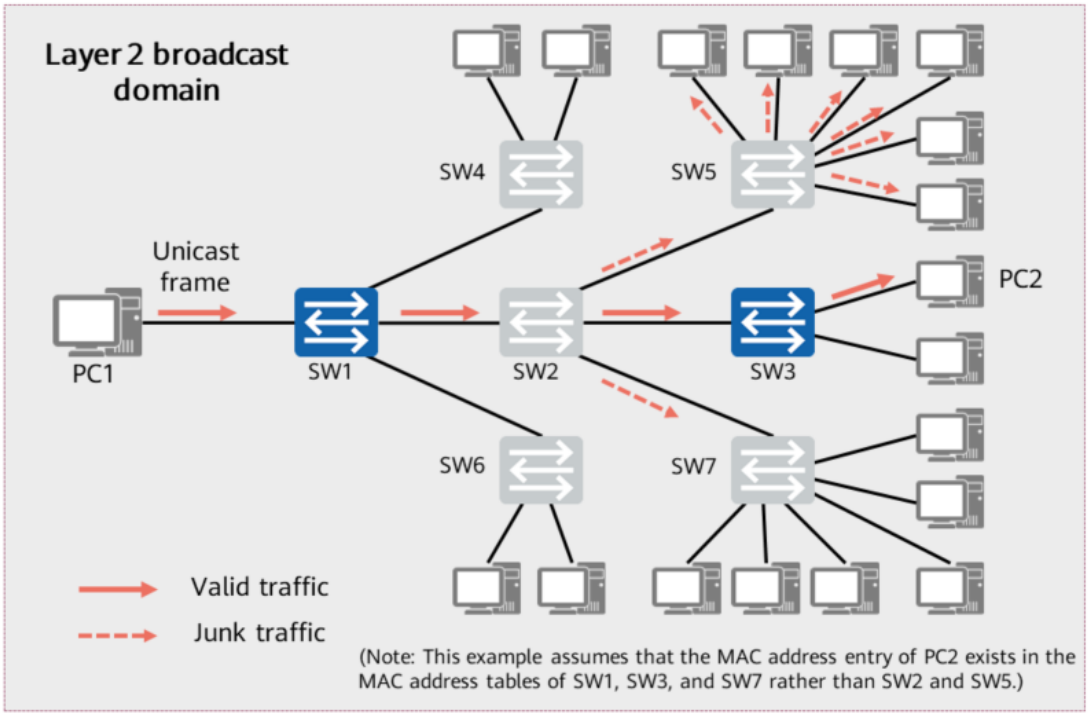 Широковещательный домен (Layer 2 broadcast domain) – устройства которых может достичь широковещательный пакет. Сеть коммутаторов – это широковещательный домен.

VLAN позволяет:
Улучшить безопасность сети
Уменьшить замусоривание трафика широковещательными пакетами.
Как работает VLAN
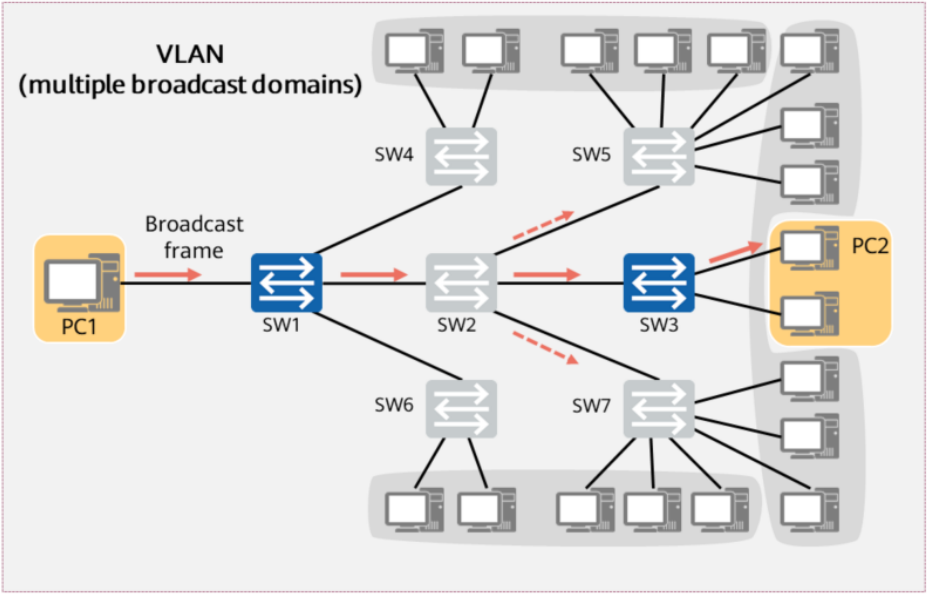 Коммуникация в пределах одной VLAN происходит на канальном уровне (Layer 2)
Компьютеры из разных VLAN могут коммуницировать только при помощи устройства сетевого уровня (Layer 3)
Назначение VLAN может происходить независимо от географического расположения компьютеров
VLAN теги
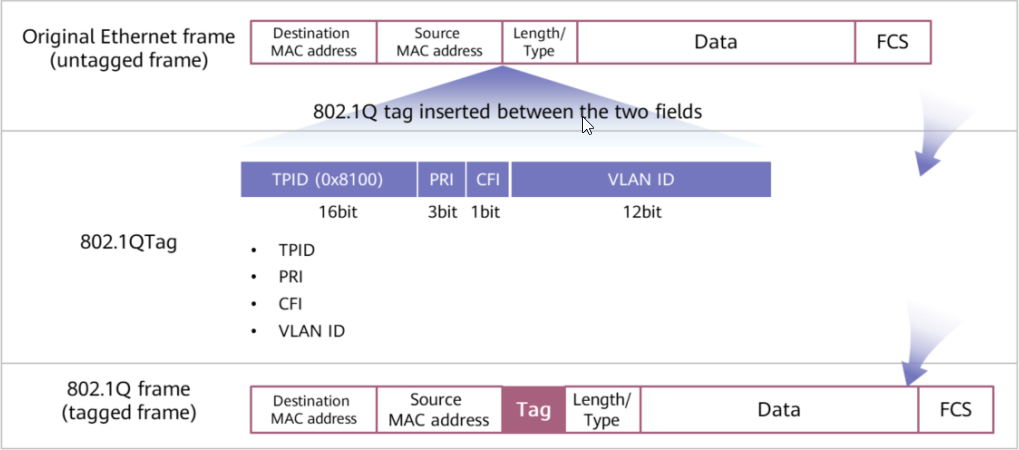 Стандарт IEEE 802.1Q определяет 4-х байтовый VLAN тег для Ethernet кадров, позволяющий коммутаторам определять VLAN, к которой принадлежат полученные кадры.
Способы назначения VLAN
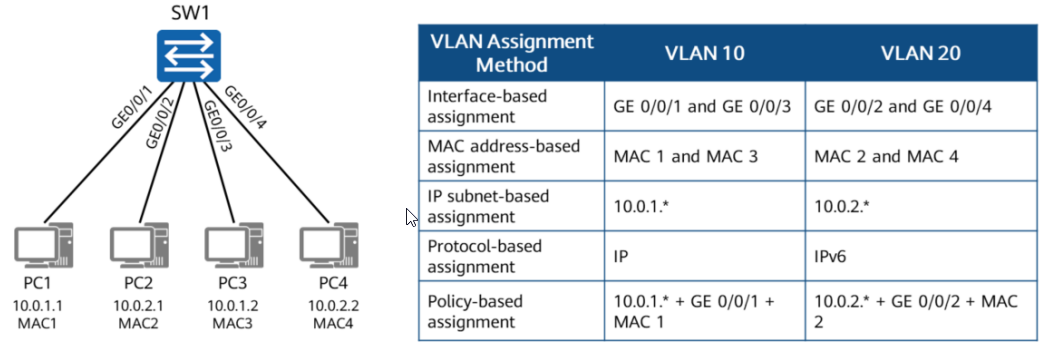 Типы интерфейсов
PVID – VLAN порта по умолчанию
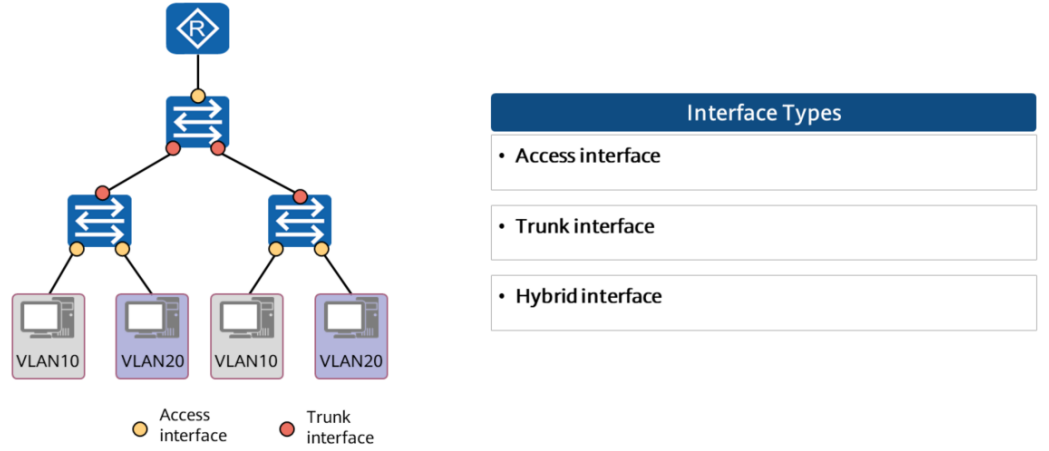 Типы интерфейсов
Access интерфейс – используется для соединения конечных устройств не распознающих тег VLAN
Trunk интерфейс – соединяет промежуточные устройства, позволяя передавать трафик разных VLAN
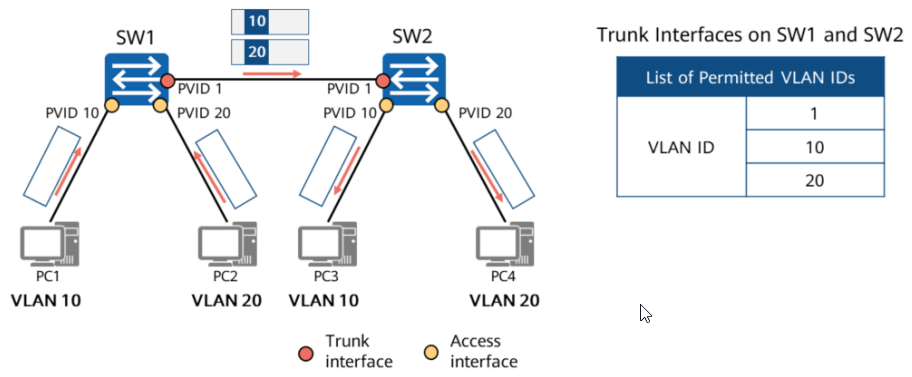 Типы интерфейсов
Hybrid интерфейс – может выполнять функции Access и Trunk интерфейсов
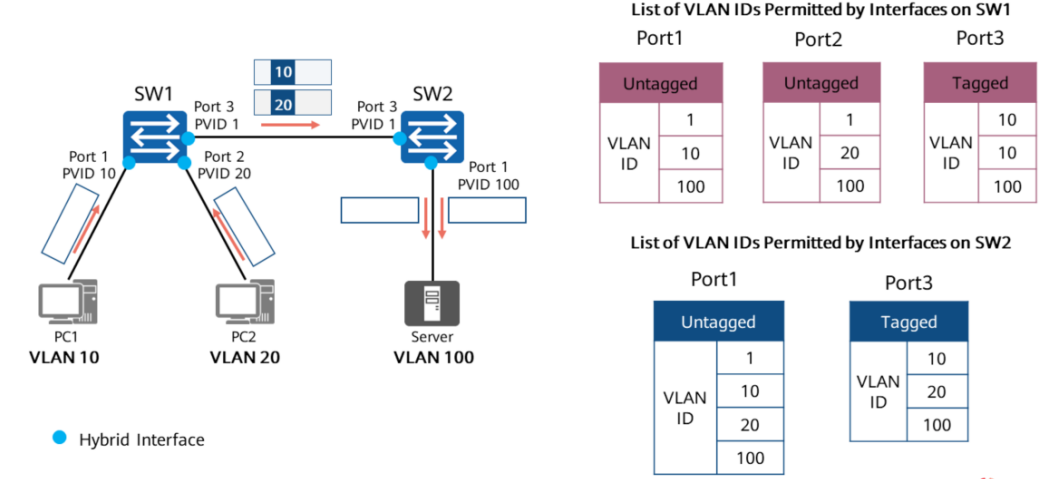 Inter-VLAN коммуникация
На практике разные сегменты IP адресов назначены разным VLAN
Для коммуникации внутри одной VLAN достаточно Layer 2 устройств
Inter-VLAN коммуникация требует наличие Layer 3 устройств
Типичные Layer 3 устройства: роутер, Layer 3 коммутатор, файервол, и др.
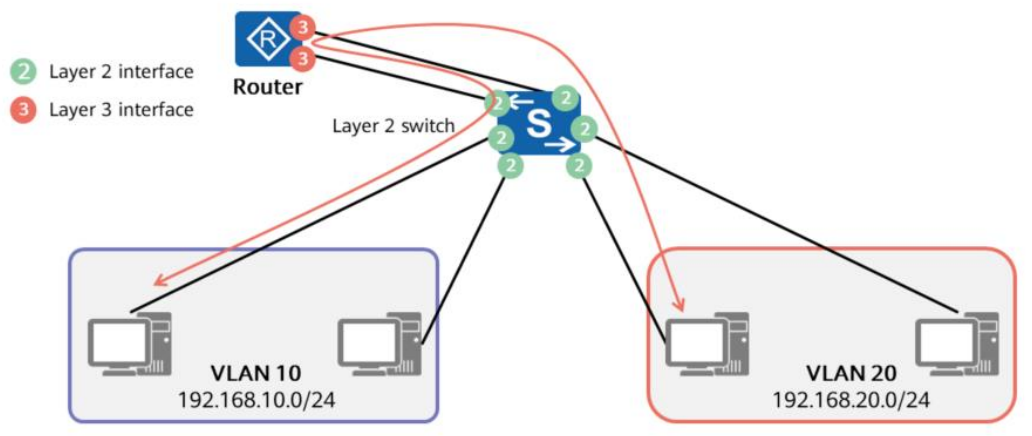 Виртуальные подинтерфейсы
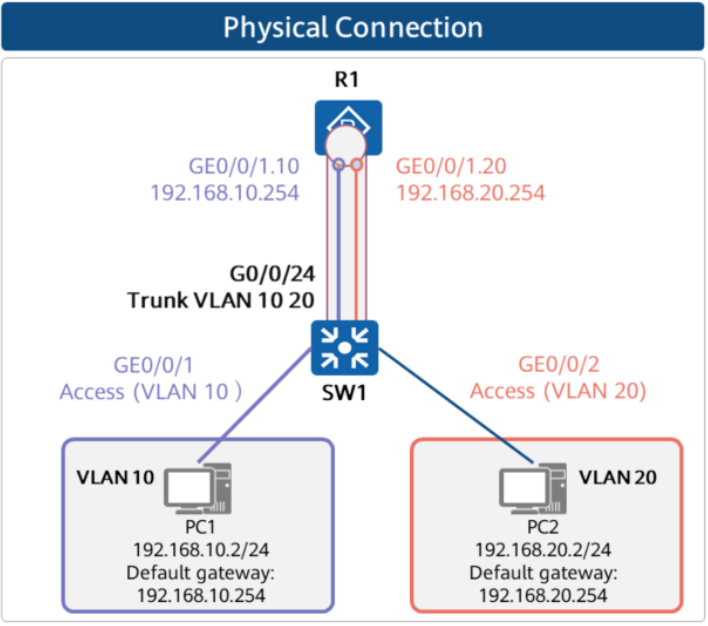 Физический интерфейс на роутере может быть разбит на несколько логических подинтерфейсов
Каждый логический подинтерфейс назначется как шлюз по умолчанию для разных VLAN
Layer 3 интерфейсы не распознают VLAN теги и отбрасывают тегированные кадры
Виртуальные подинтерфейсы удаляют VLAN тег из кадра перед обработкой устройством и добавляют перед отправкой
VLANIF интерфейсы
Layer 3 коммутаторы имеют два модуля: Routing и Switching модули
Когда коммуникация идет внутри одной VLAN, использует Switching модуль
При Inter-VLAN коммуникации подключается Routing модуль
Логический интерфейс VLANIF – Layer 3 интерфейс
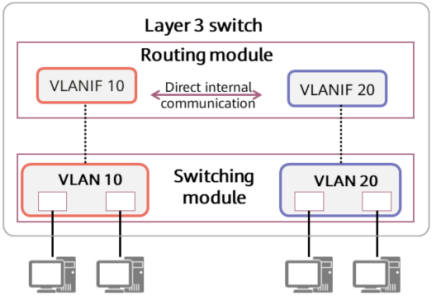 Сравнение Layer 2 и Layer 3 интерфейсов
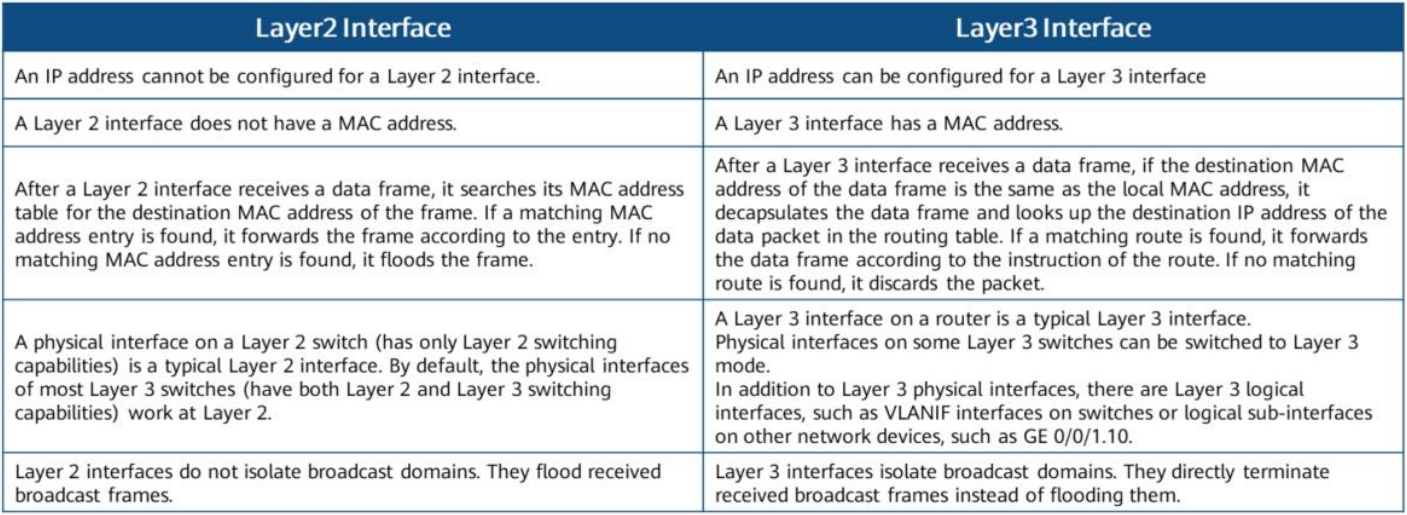 Заключение
VLAN позволяет объединять и изолировать Layer 2 сети независимо от их географического расположения.
Настройка VLAN позволяет увеличить безопасность и производительность сети
Для взаимодействия между разными VLAN необходимо наличие Layer 3 устройств в сети
Спасибо за внимание!
Устинов Алексей Николаевич
243767@niuitmo.ru